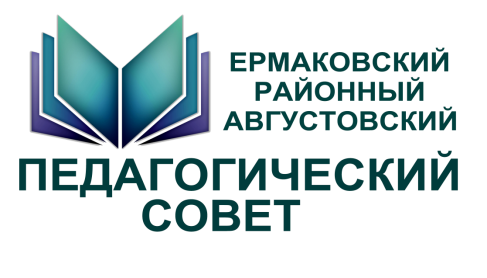 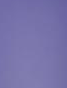 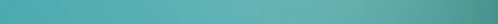 Тема: «На пути реализации приоритетного 
национального  проекта «Образование»: точки роста»
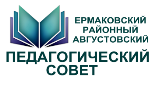 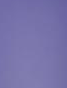 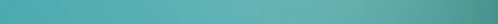 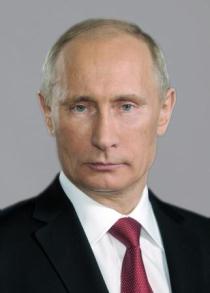 «Правительству Российской Федерации при разработке национального проекта в сфере образования исходить из того, что в 2024 году необходимо обеспечить... достижение следующих целей и целевых показателей:
Обеспечение глобальной конкурентоспособности российского образования, вхождение Российской Федерации в число десяти ведущих стран мира                                              по качеству общего образования»
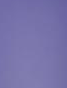 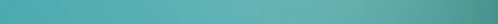 2
Нацпроект «Образование»
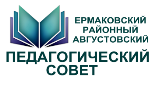 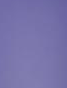 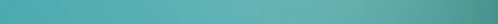 Направление 1 


«Обеспечение качества достижения новых образовательных результатов в школе: инструменты и механизмы управления»
Действующие  проекты и программы в районной системе образования
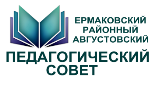 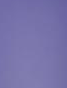 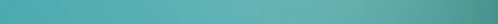 1.	«Методическое сопровождение внедрения и реализации ФГОС в практику дошкольных образовательных организаций района»
2.	«Комплексное развитие педагогов района при переходе на профессиональные стандарты»
3.	«Повышение качества образования  в школах с разными социальными условиями»
4.	Проект «Школа кадрового резерва»
Региональный атлас образовательных практик – современный инструмент управления
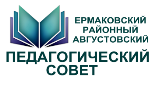 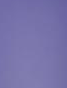 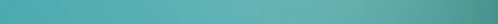 МБОУ  «Ермаковский детский сад №2" 
 (3 практики)
МБОУ  «Новоозёрновская ОШ" 
 (3 практики)
МБУ ДО «Ермаковский ЦДО" 
 (2 практики)
МБОУ  «Танзыбейская СОШ" 
 (2 практики)
МБОУ  «Салбинская СШ" 
 (2 практика)
МБОУ  «Ойская СШ" 
 (1 практика)
МБОУ  «Ермаковская СШ №1" 
 (1 практика)
МБОУ  «Жеблахтинская СШ" 
 (1 практика)
Управление образования
 (1 практика)
МБУ  «Ермаковский ИМЦ" 
 (1 практика)
Поступление выпускников 2019г.
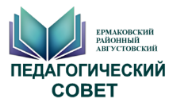 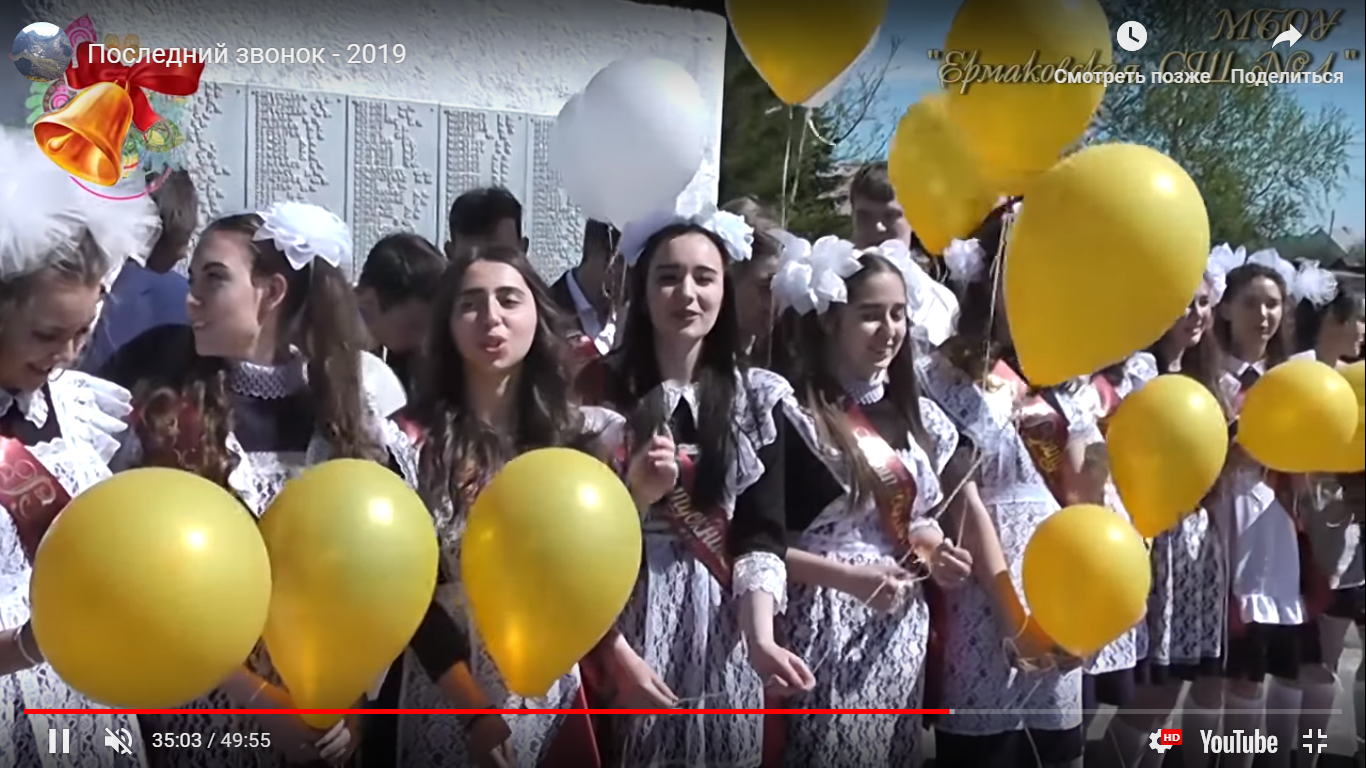 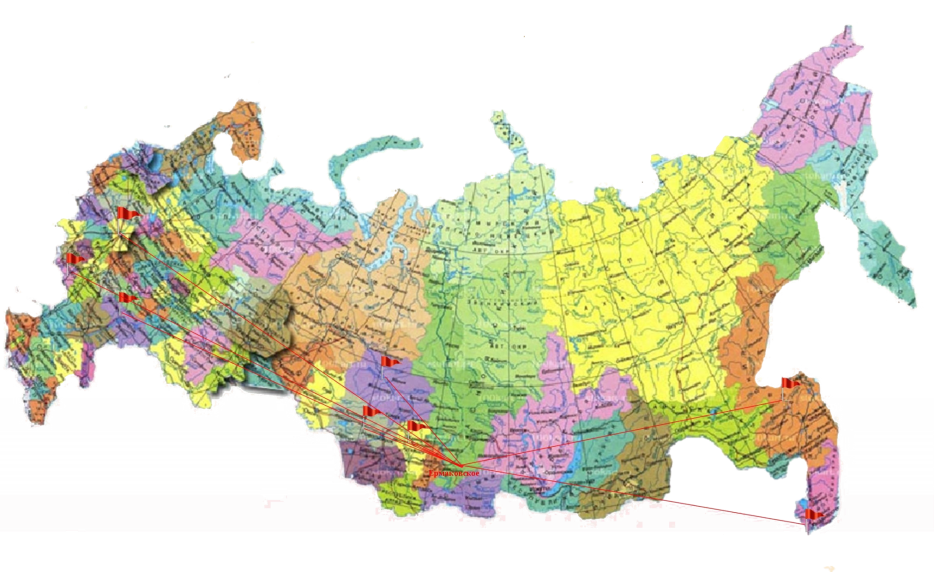 8
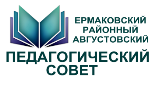 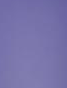 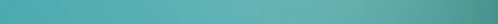 Направление 2 


«Внедрение мотивационных механизмов актуальных изменений квалификации педагогов»
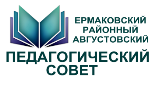 НА ШАГ ВПЕРЕДИ
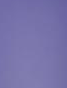 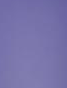 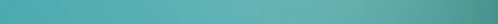 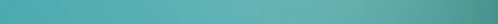 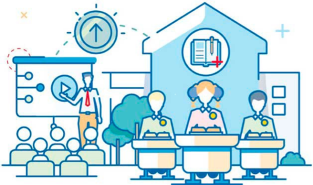 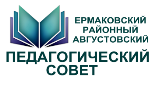 8 районных базовых площадок
3 региональные  инновационные площадки
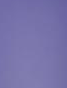 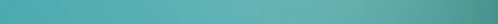 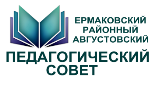 В  2018-2019   УЧЕБНОМ ГОДУ 
ПОВЫСИЛИ  КВАЛИФИКАЦИЮ:
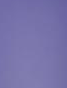 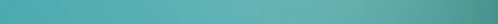 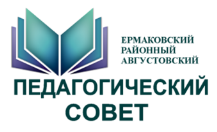 Состояние педагогических кадров
Вакансии учителей
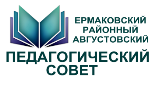 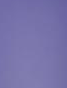 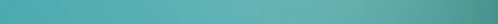 Целевые показатели регионального проекта «Успех каждого ребёнка» для Ермаковского района
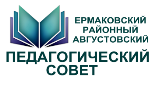 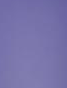 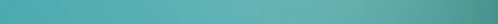 Доля детей в возрасте от 5 до 18 лет, охваченные дополнительным образованием:
к концу 2019 года – не менее 78,1%
к концу 2024 года – не менее 80%

Количество участников открытых онлайн-уроков «Проектория, «Уроки настоящего»:
к концу 2019 года –543 школьника
к концу 2024 года – 2300 школьников

Количество детей, получивших рекомендации по построению индивидуального учебного плана в соответствии с выбранными профессиональными компетентностями, в том числе по итогам участия в проекте «Билет в будущее»:

к концу 2019 года – 100 школьников
к концу 2024 года – 270 школьников
Целевые показатели регионального проекта «Учитель будущего» для Ермаковского района
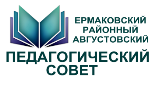 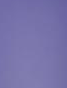 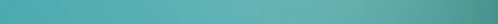 Педагогические работники системы общего, дополнительного и профессионального образования пройдут обучение в рамках национальной системы профессионального роста педагогических работников на базе центров непрерывного повышения профессионального мастерства педагогических работников: к концу 2020 года – не менее 5% педработников 
к концу 2021 года – не менее 10 % педработников
к концу 2022 года – не менее 20 % педработников 
к концу 2023 года – не менее 30 % педработников 
к концу 2024 года – не менее 50 % педработников
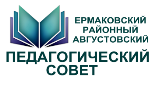 Точки профессионального развития
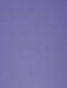 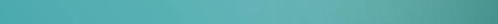 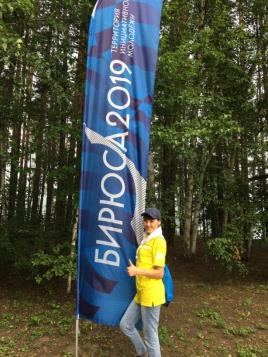 Молодые педагоги
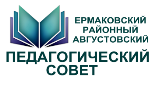 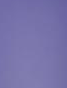 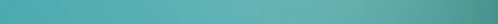 Направление 3 


«Обеспечение доступности дошкольного образования»
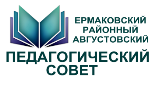 «Точки роста» дошкольного образования
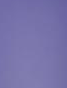 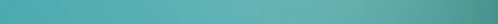 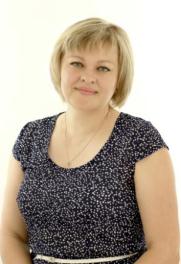 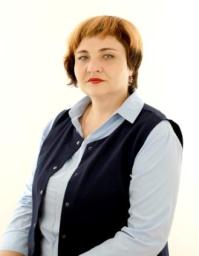 Ермаковский детский сад №5 , 
Абрамова 
Елена 
Викторовна
Ермаковский детский сад №1, 
Дмитриева Людмила Анатольевна
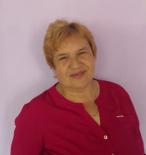 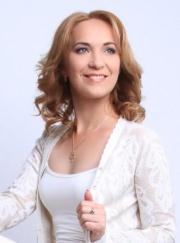 Ермаковский детский сад №2, 
Ибрагимова 
Лариса 
Михайловна
Танзыбейский детский сад, 
Майорова Валентина Федоровна
РАЙОННЫЕ БАЗОВЫЕ ПЛОЩАДКИ
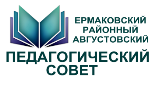 Сетевые формы реализации дополнительных образовательных программ
«Точки роста» дошкольного образования
Мини-музей «Русская изба»
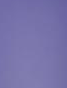 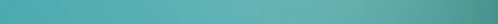 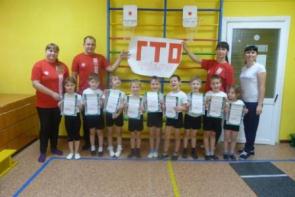 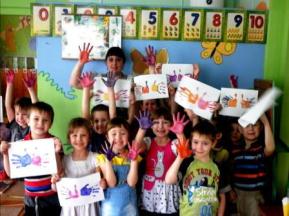 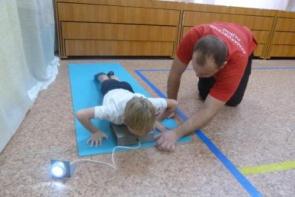 ГТО  детском саду
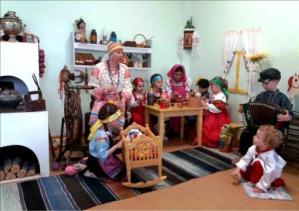 Повышение качества образования 
за счёт развития профессиональных компетентностей
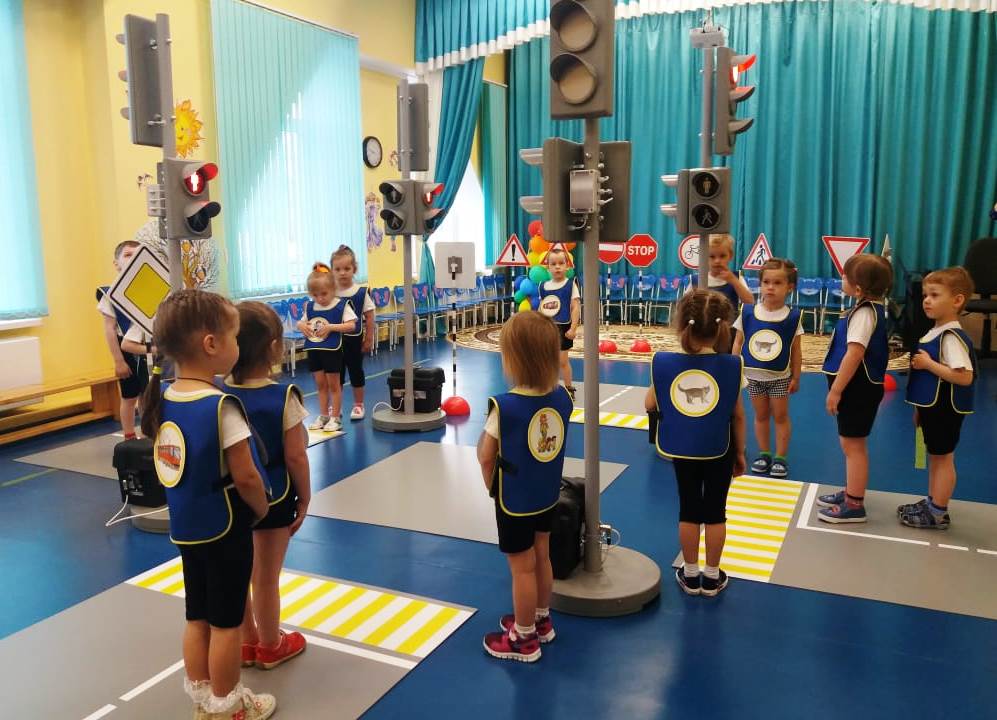 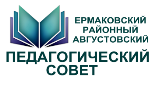 «Точки роста» дошкольного образования
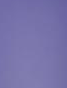 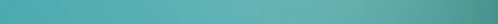 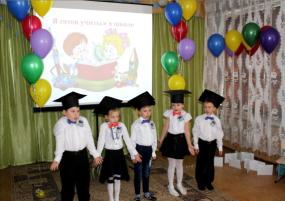 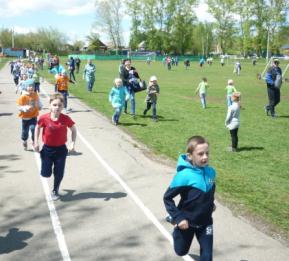 «Я готов учиться в школе!»

«Я исследователь»	
	
«Талантливые малыши»


«Спортивное троеборье»
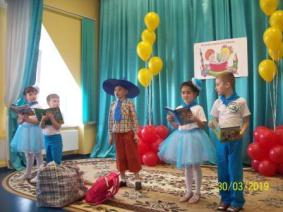 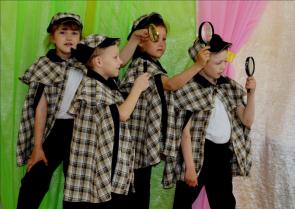 РАЙОННЫЕ МЕРОПРИЯТИЯ
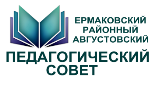 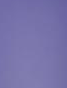 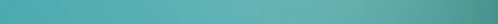 Направление 4 

«Внедрение современных методов и технологий обучения и воспитания, обеспечивающих освоение обучающимися базовых навыков и умений, повышения их мотивации к учению и включенности в непрерывный образовательный процесс»
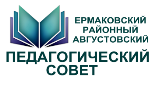 Общее образование
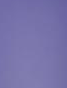 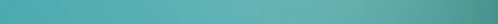 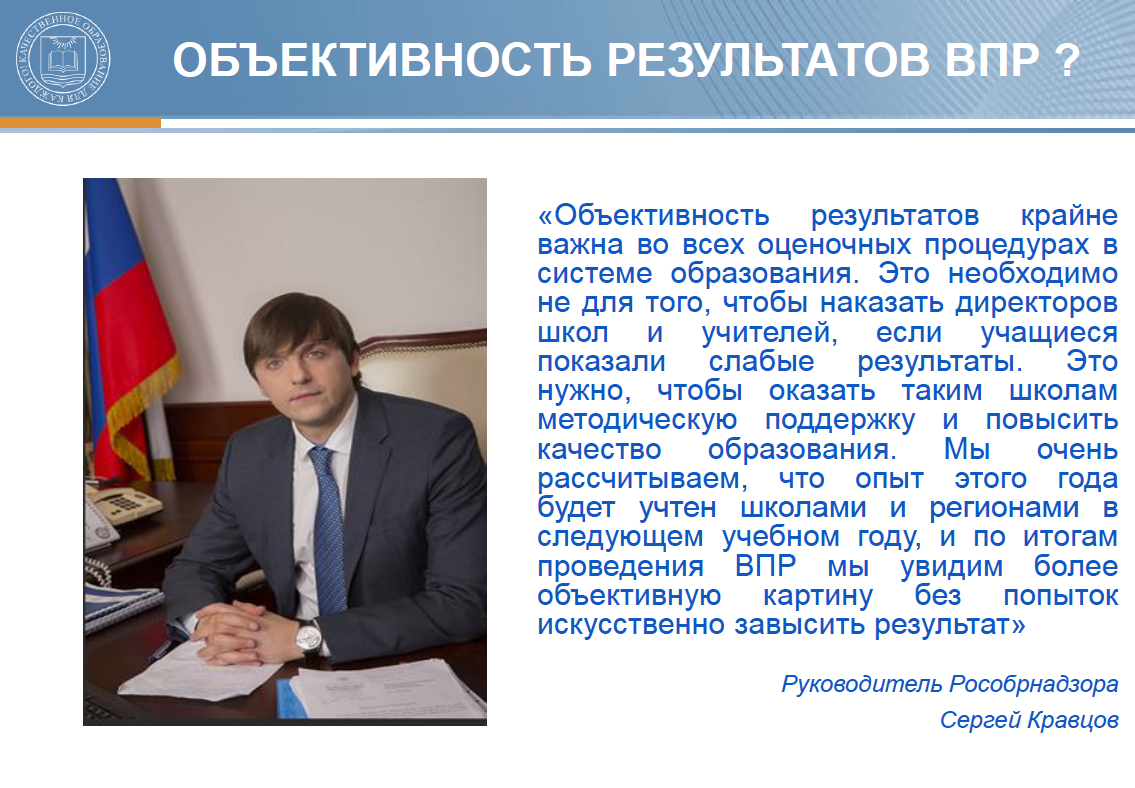 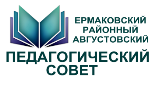 Общее образование
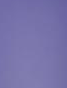 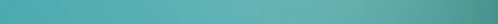 Результаты ККР по математике и естествознанию:
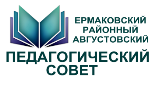 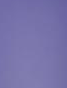 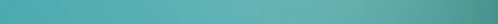 Читательская грамотность в 4 и 6 классах,%:
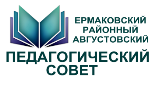 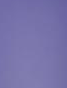 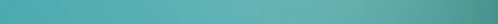 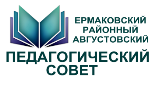 Всероссийские проверочные работы
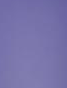 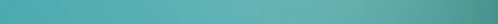 направленны на оценку объективности выставления отметок; 
позволяют организовать:

1. регулярную работу школьных и муниципальных методических объединений по обсуждению типов ошибок и способов их предотвращения;
2. систематическую методическую помощь школам, показавшим низкие результаты;
3. работу по повышению квалификации педагогов по результатам оценочных процедур.
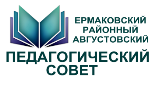 Результаты ВПР у обучающихся 4 классов, %
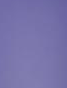 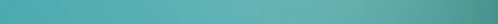 Соответствие отметок за выполненную работу и отметок по журналу, %
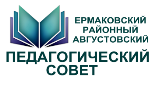 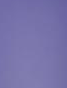 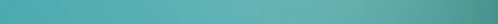 2017-18
2018-19
Государственная итоговая аттестация 
9 классы
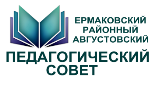 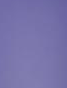 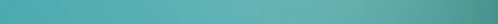 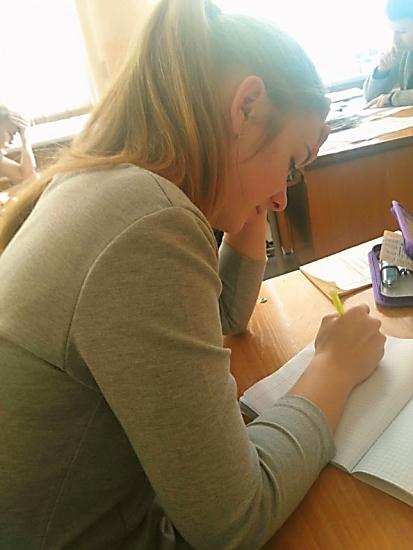 Выпускников – 226;
Допущено к ГИА – 222;
Сдали в основной период – 215;
Будут сдавать в дополнительный период – 7
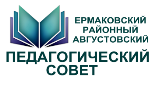 Единый Государственный Экзамен
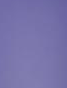 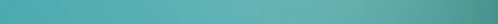 Выпускников – 101;
Допущено к ЕГЭ – 101;
Сдали в основной период – 96;
Будут сдавать в дополнительный период – 
4 (математика базовая);
1 – русский язык;
Медалистов – 3 (изначально заявлено 8
Инклюзивное образование
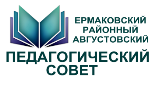 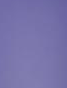 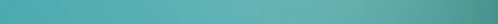 Школы:
253 обучающихся с ОВЗ, из них 51 инвалид;
25 обучались на дому
Проблема:
Рост числа детей с ОВЗ всех возрастов и категорий
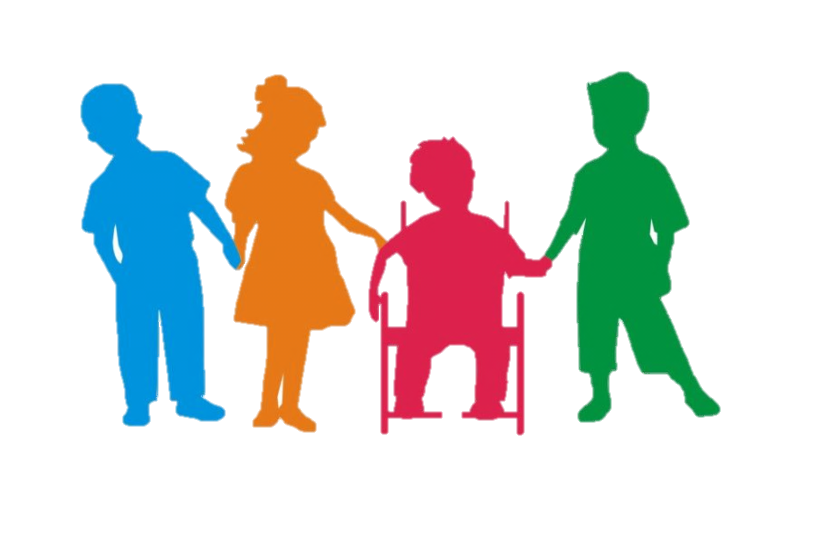 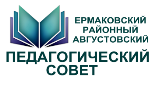 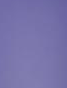 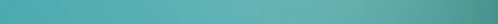 Направление 5 

«Повышение эффективности системы выявления, поддержки и развития способностей и талантов у детей Красноярского края»
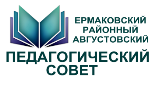 Распределение участников  муниципального этапа олимпиады по предметам
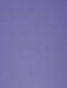 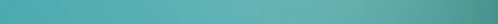 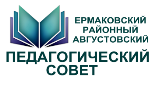 Система выявления и поддержки одарённых детей и высокомотивированных школьников
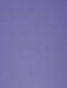 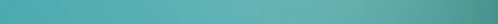 муниципальный этап Краевого конкурса «Живая классика» 
           42 участника из 15 школ района
дистанционные конкурсы  
1402 участника 12 конкурсов
Школы интеллектуального роста
районная научно-практическая конференция «Неделя науки» 
       56 участников из 10 школ района
краевые Курчатовские чтения 
г. Железногорск
районный конкурс для дошкольников и младших школьников 
«Первые шаги в науку»  
62 юных исследователя
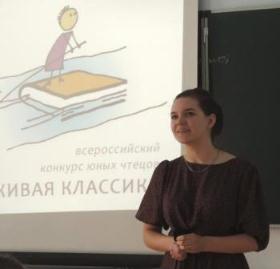 муниципальный этап чемпионата по чтению в слух «Страница-19» 
26 участников
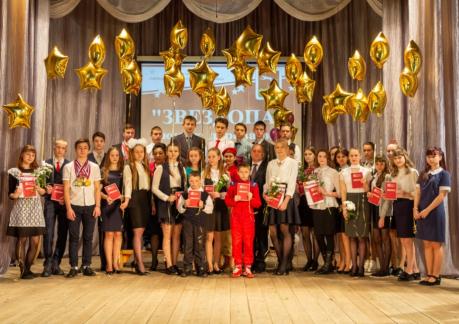 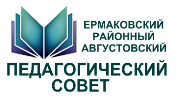 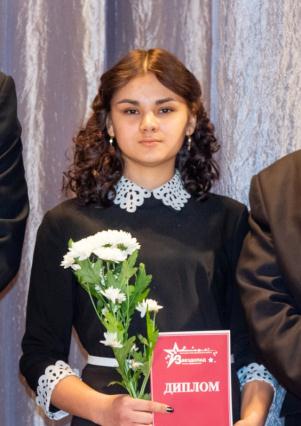 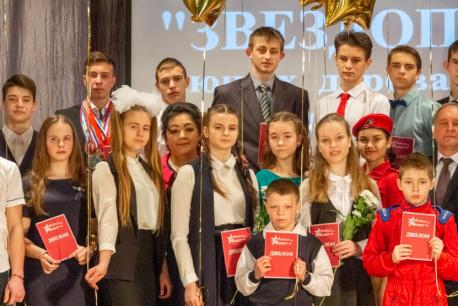 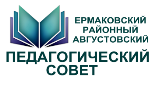 В образовательных учреждениях Ермаковского района 
функционирует 10 школьных МУЗЕЕВ.
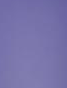 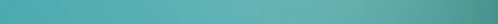 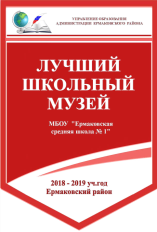 МБОУ "Разъезженская СОШ"
МБОУ "Жеблахтинская СШ"
МБОУ «Верхнеусинская СОШ»
МБОУ "Ермаковская СШ№1»            МБОУ «Ойская СШ»
Пятёрка ЛУЧШИХ  школьных МУЗЕЕВ  Ермаковского района
2018 – 2019 уч. года
Почётное  звание  «Лучший юный экскурсовод –  2019»  
получили  24 экскурсовода школьных музеев  Ермаковского района.
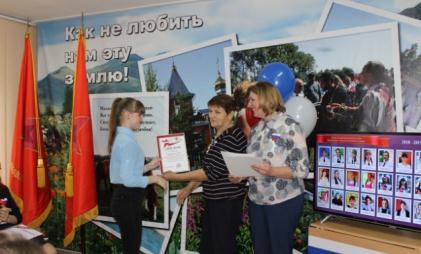 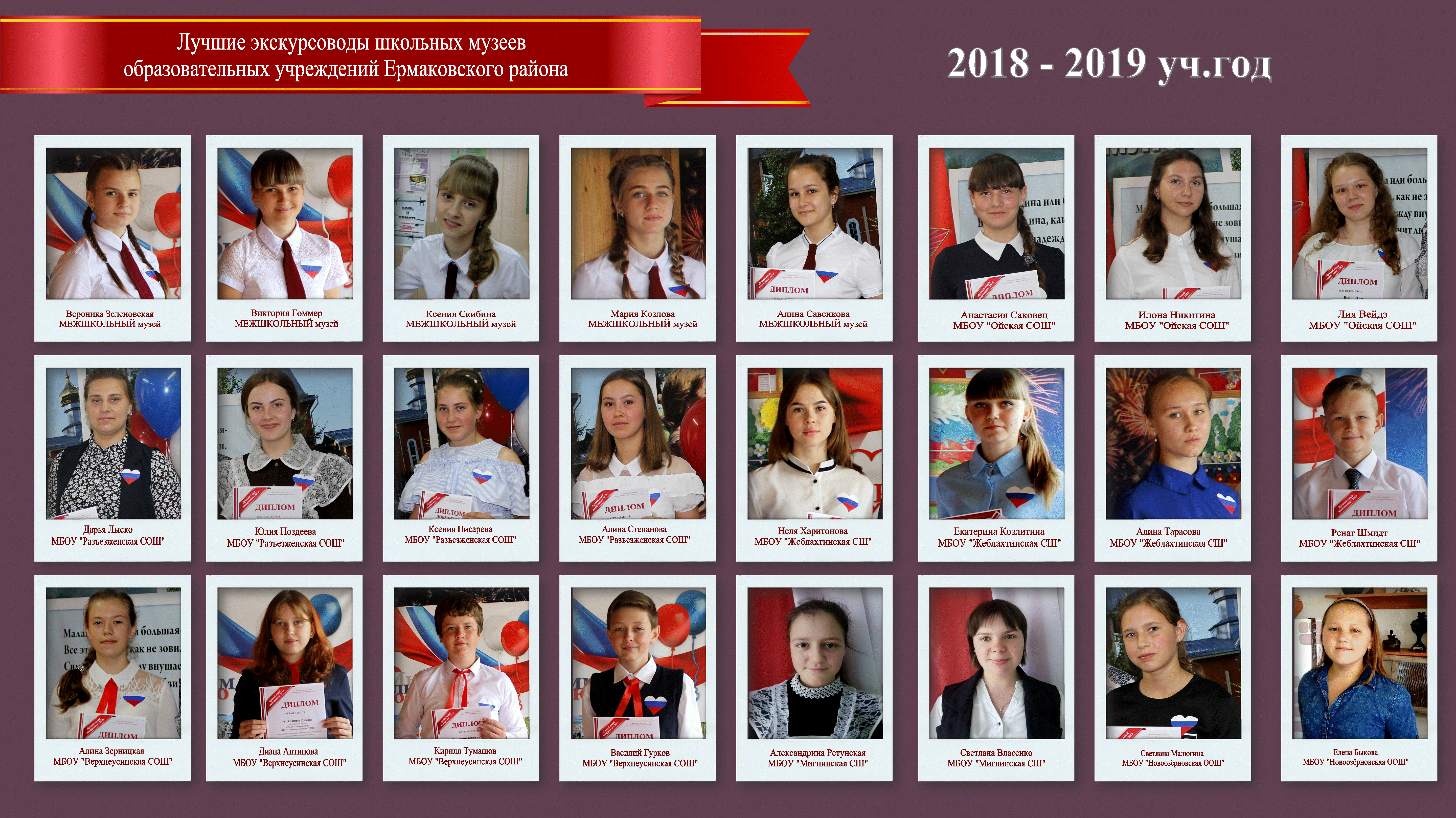 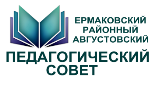 Проектная  деятельность  ШКОЛЬНЫХ  МУЗЕЕВ
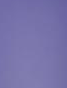 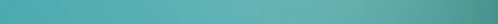 Деятельность всех школьных музеев объединяют социально – значимые проекты, инициатором которых выступает  МЕЖШКОЛЬНЫЙ   историко -  краеведческий музей. 
В результате совместной деятельности активистов школьных музеев  и педагогов образовательных организаций был собран интереснейший материал  и выпущены сборники  к юбилейным датам.
К 30 – летию    вывода советских войск из Афганистана
К 100 – летию   КОМСОМОЛА
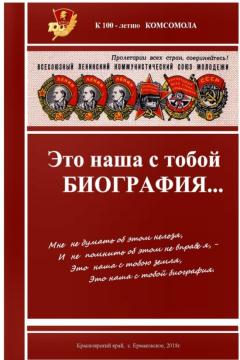 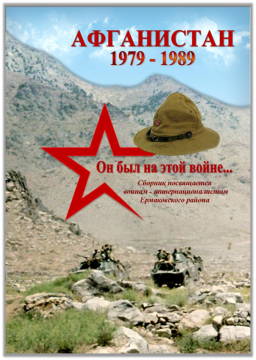 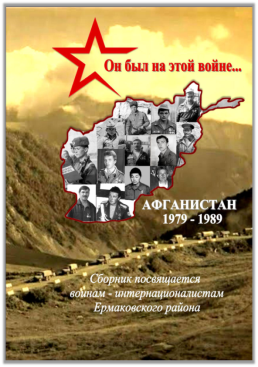 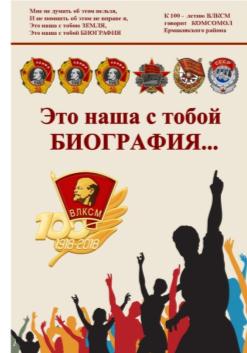 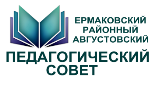 Опека и попечительство
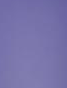 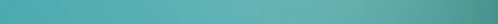 208 опекаемых детей, 
из них 184 воспитываются в замещающих семьях, 
23 под надзором в КГКУ «Ермаковский детский дом».
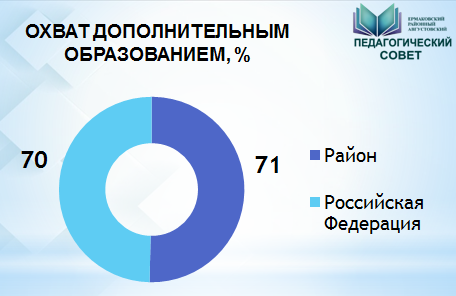 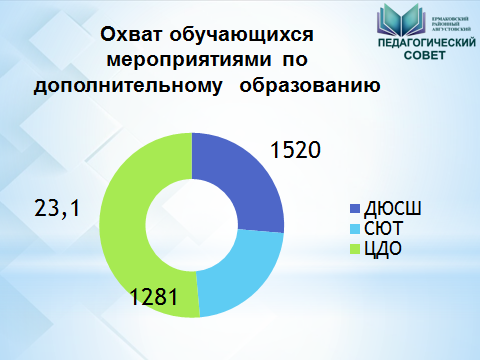 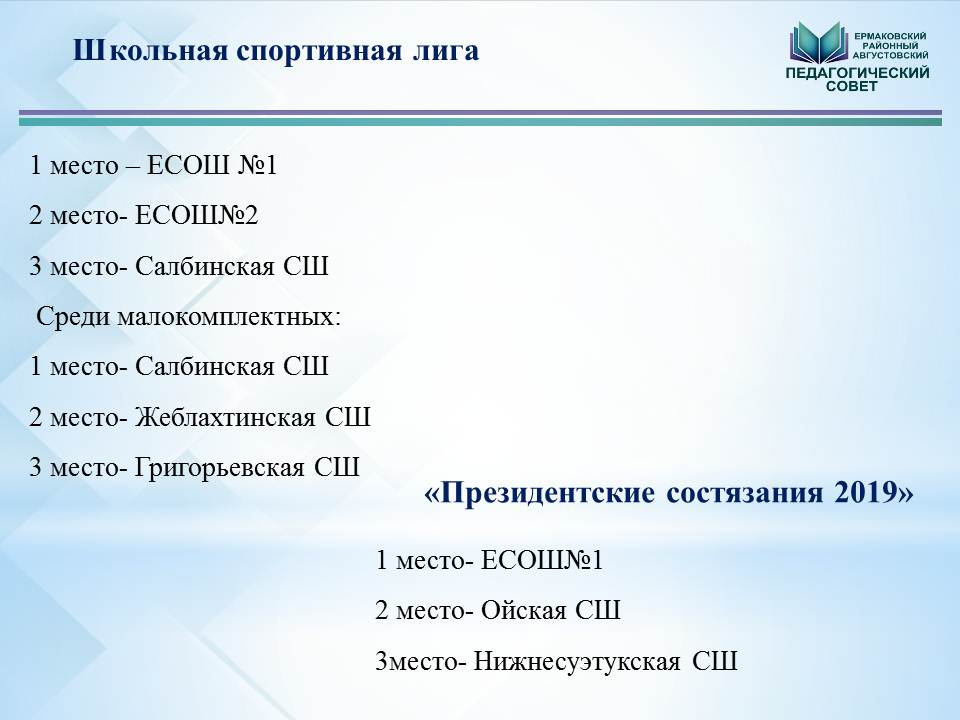 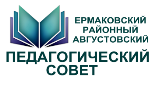 Школьная спортивная лига
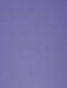 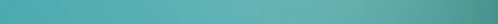 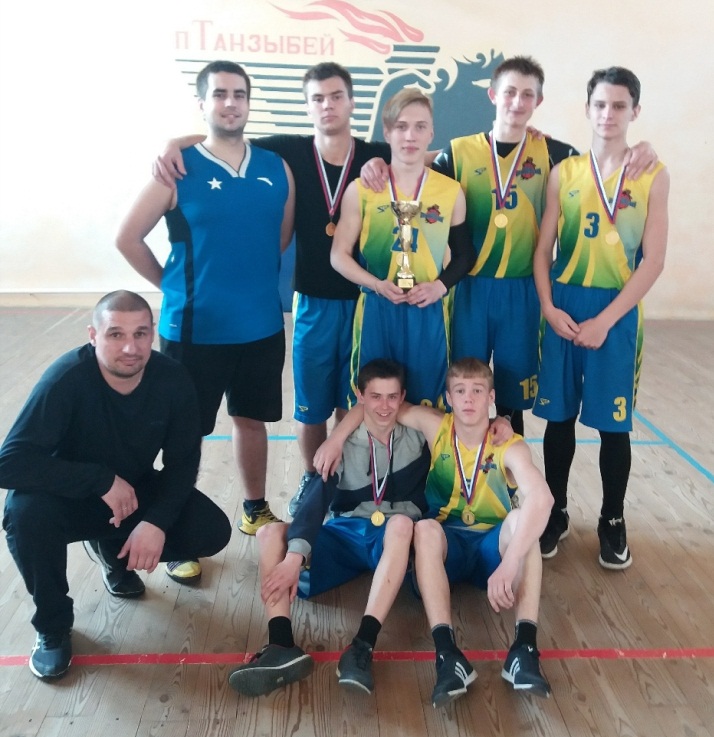 1 место – ЕСОШ №1
2 место- ЕСОШ№2
3 место- Салбинская СШ
 Среди малокомплектных:
1 место- Салбинская СШ
2 место- Жеблахтинская СШ
3 место- Григорьевская СШ
«Президентские состязания 2019»
1 место- ЕСОШ№1
2 место- Ойская СШ
3место- Нижнесуэтукская СШ
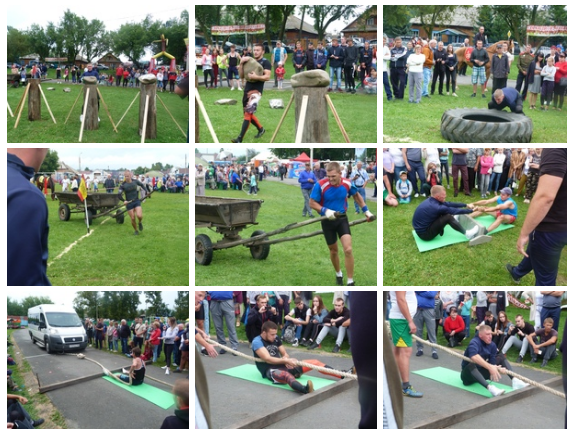 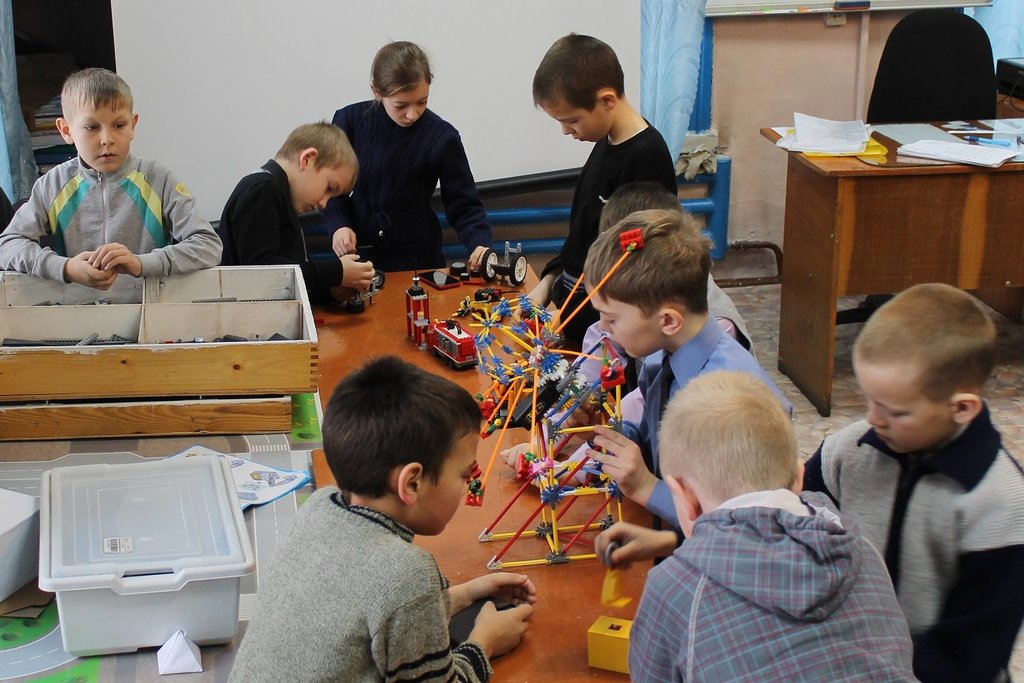 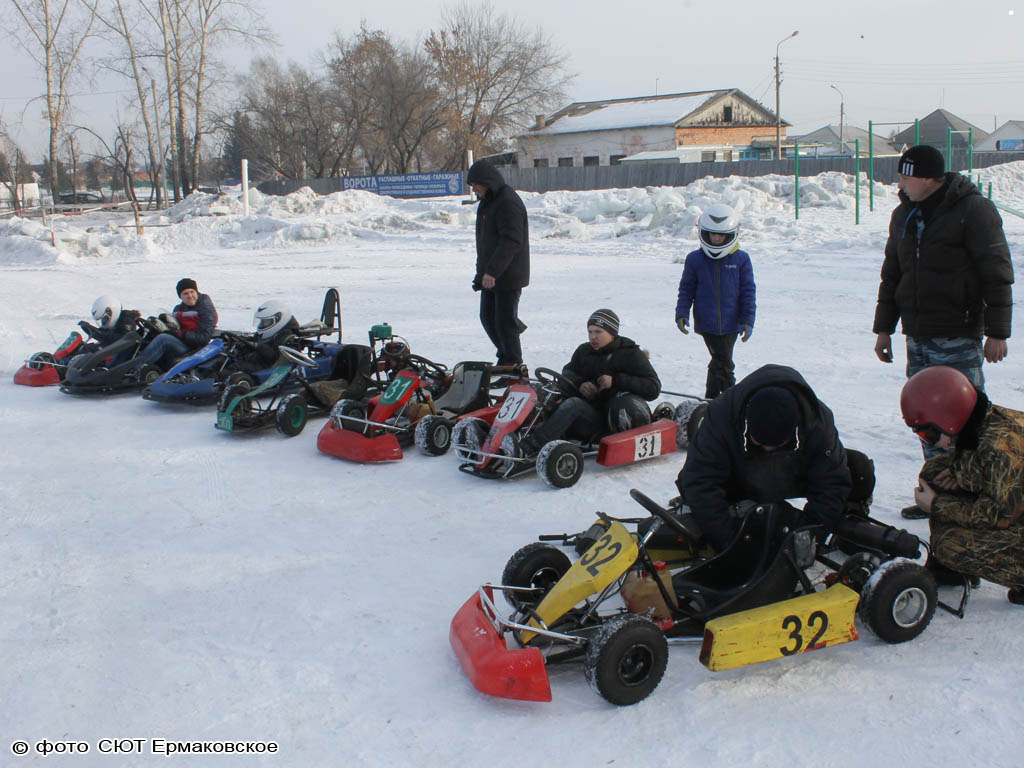 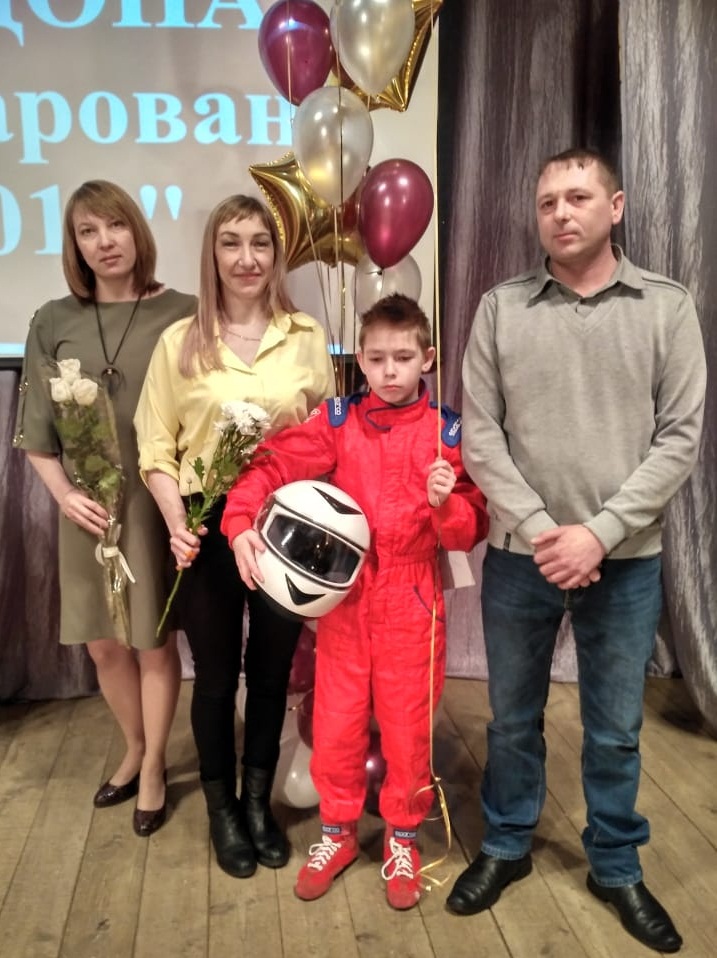 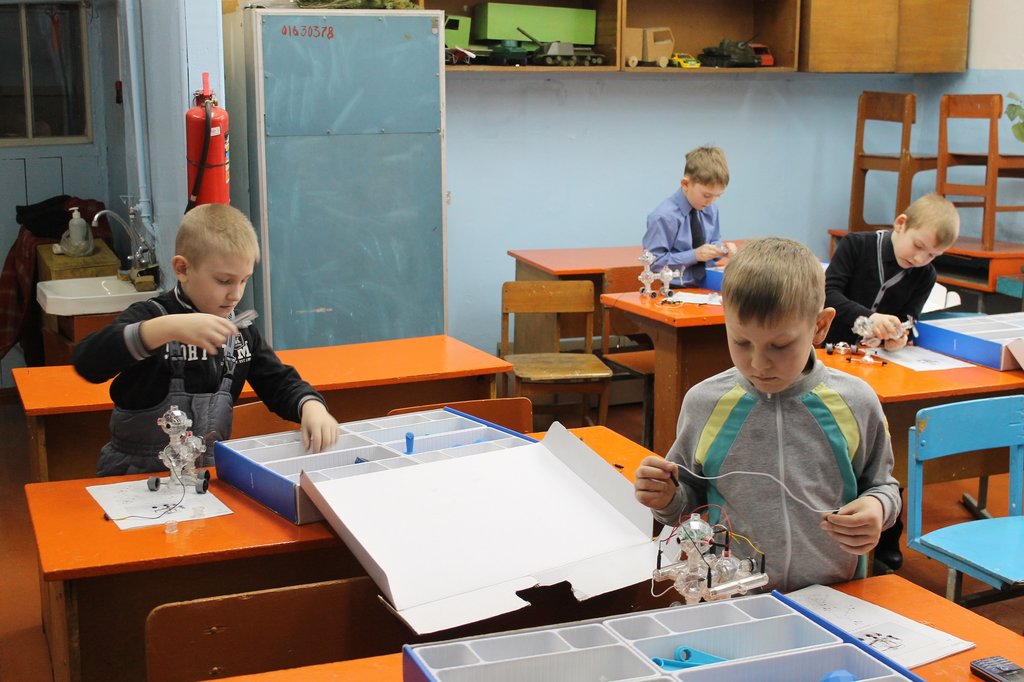 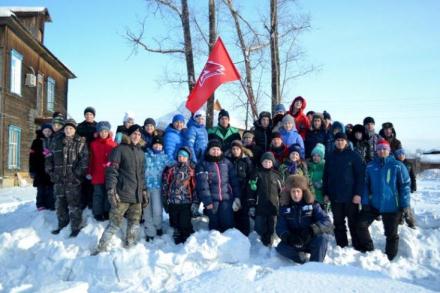 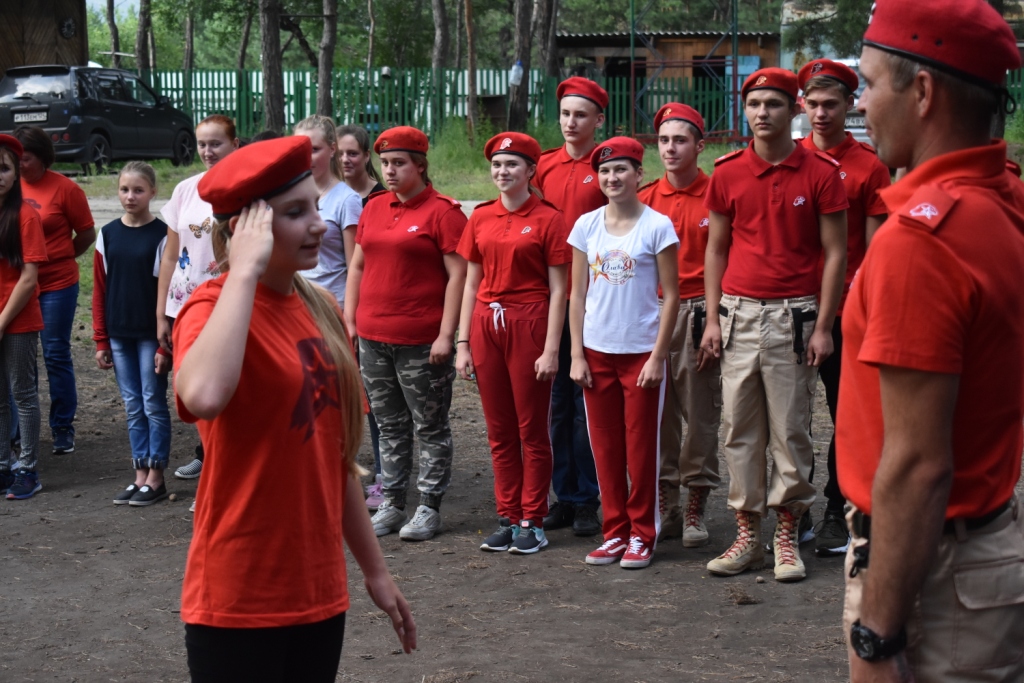 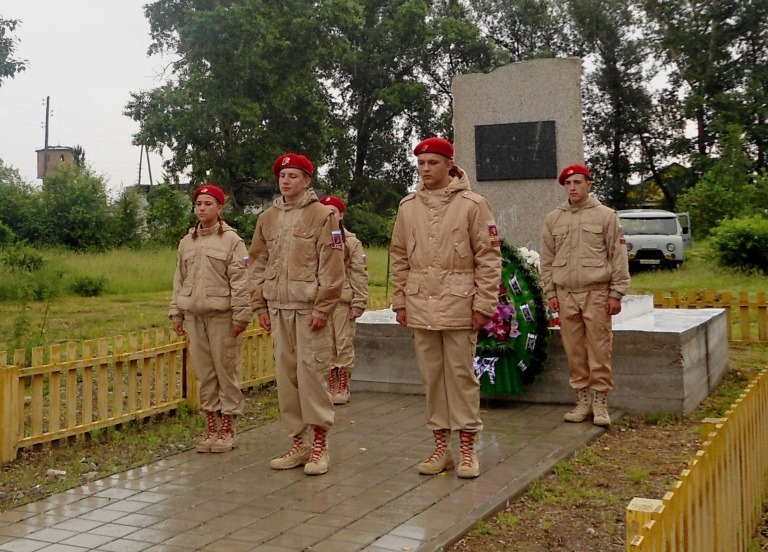 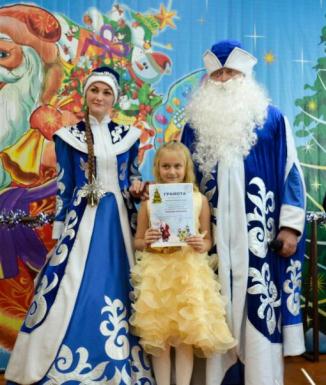 57
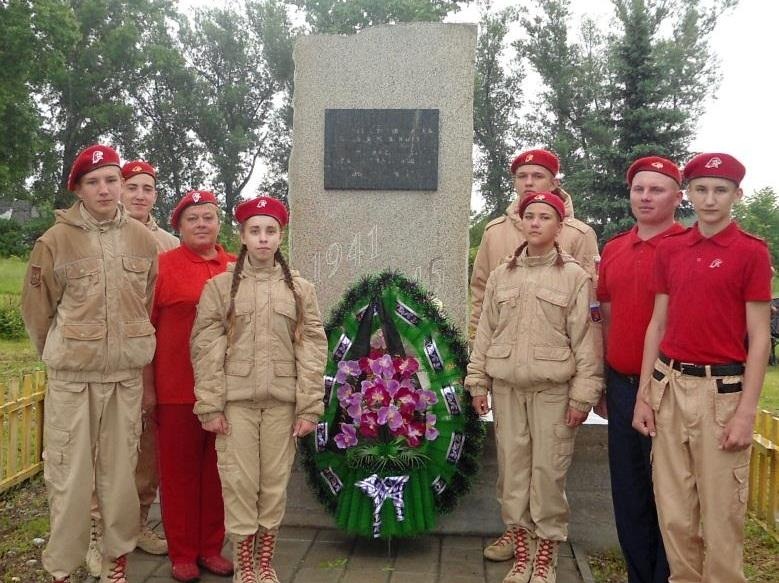 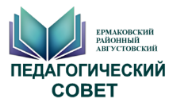 Летний отдых
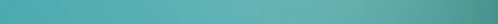 15 летних оздоровительных лагерей  с дневным пребыванием детей - 910 школьников; 
107  - трудовые отряды старшеклассников;
145 – загородные  
           лагеря;
 60 – санатории
250– палаточный 
           лагерь
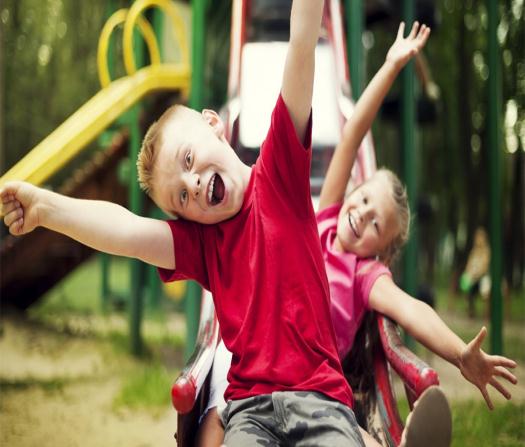 63
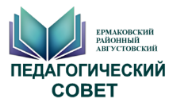 Цифровая образовательная среда
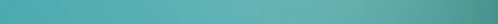 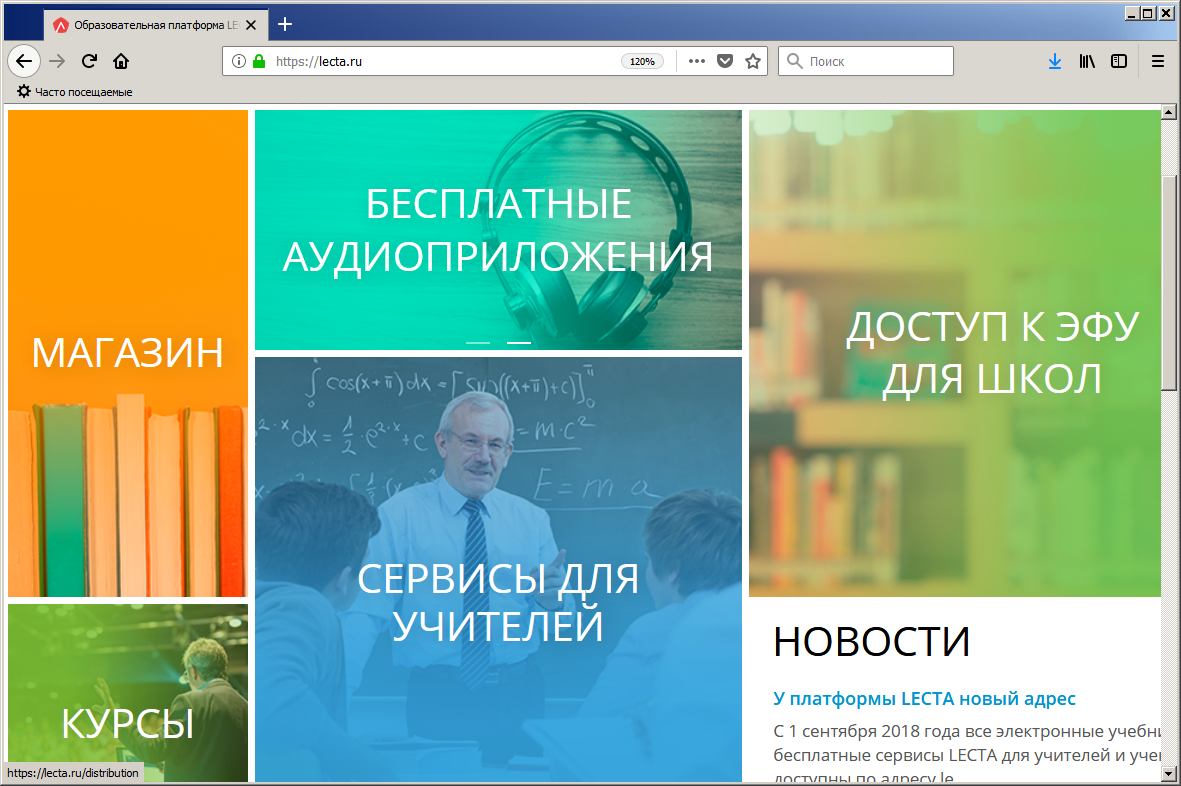 63
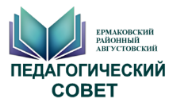 Выполнение целевых показателей
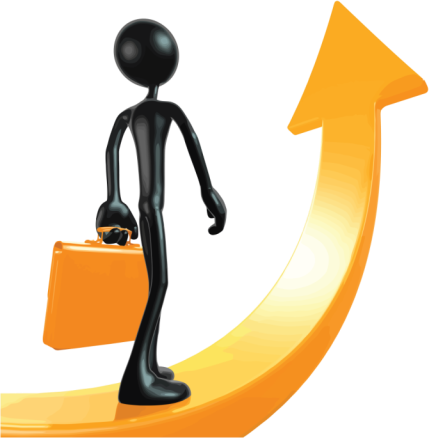 66
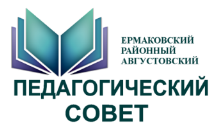 ЗАРАБОТНАЯ ПЛАТА ПЕДАГОГОВ, тыс. руб.:
69
ИНФРАСТРУКТУРА
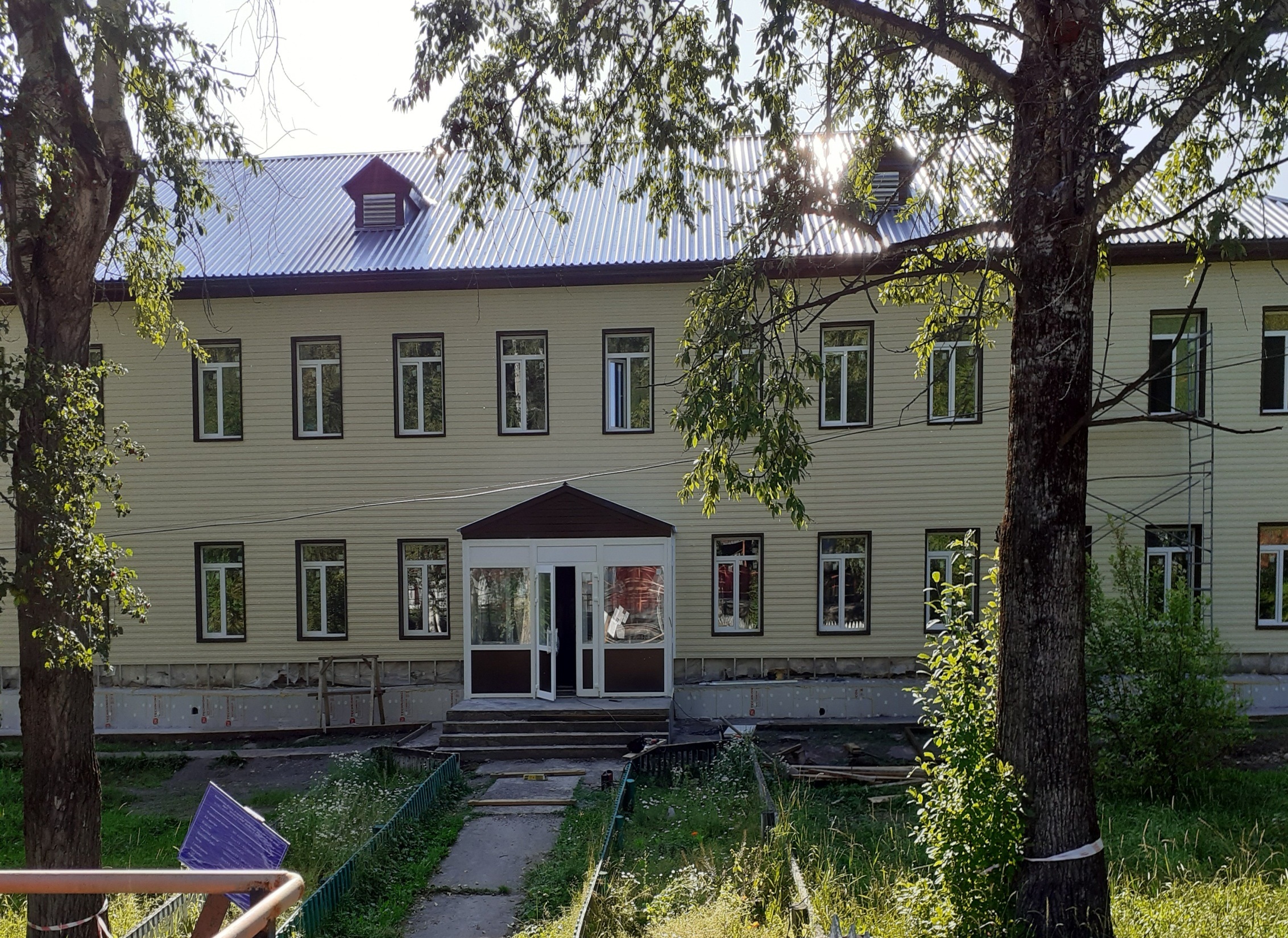 Капитальный ремонт Араданской школы
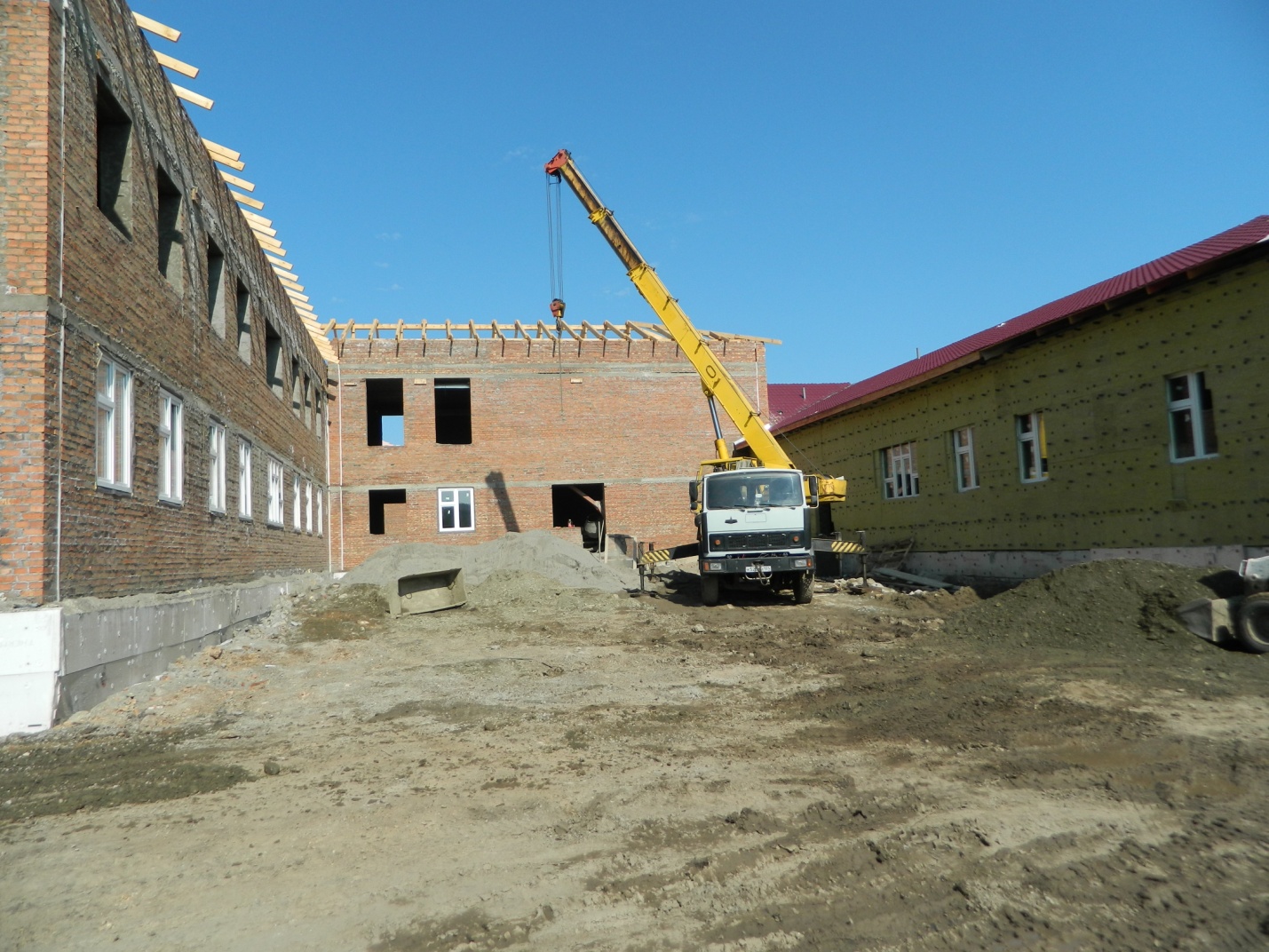 Строительство Разъезженской школы
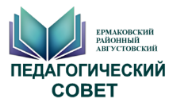 Приоритетные задачи на 2019 год и на период до 2024 года.
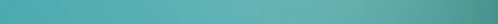 Обеспечить выполнение всех целевых значений показателей,   разработанных в рамках Национального проекта «Образование» каждой ОО в рамках муниципальной дорожной карты.
Создать условия для профессионального развития педагогических кадров для освоения новых компетенций в области организации учебной, проектной и исследовательской деятельности, «навигации» в цифровой образовательной среде, формирующего оценивания компетенций, необходимых для формирования функциональной грамотности учащихся. 
Продолжить реализацию проекта  «Школа кадрового резерва», с целью подготовки кадрового резерва руководителей образовательных организаций;
Продолжить реализацию концепции развития инклюзивного образования;
Определить перечень образовательных результатов, разработать материалы для их формирования и оценки, в том числе для предметной области «Технология».
 Разработать и утвердить на основе региональных муниципальные дорожные карты по реализации предметных концепций по технологии, обществознанию, географии, искусству и ОБЖ. 
Продолжить работу по расширению спектра образовательных услуг для детей дошкольного возраста и их семей; Улучшить качество подготовки дошкольников к школе.
63
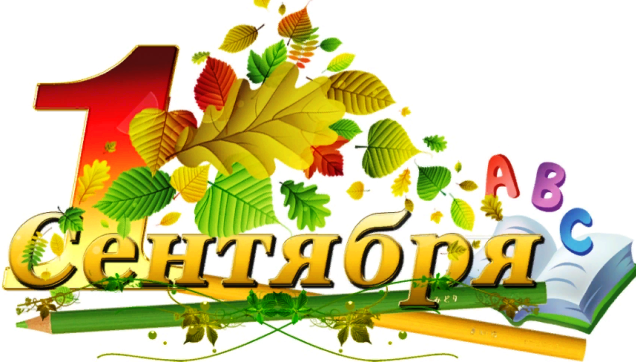